BUSINESS PLAN AND ITS ESSENCE
Business Plan a jeho podstata (BP)
V rámci výukového procesu je pozornost zaměřena na vypracování Business Planu a jeho podstaty, a to tak aby studenti zvládli samostatně vypracovat Business Plan pro svou vlastní firmu. Výklad popisuje význam, strukturu, typy, způsob sestavení a zpracování Business Planu, včetně zaměření na výtahovou prezentaci.
Výukové jednotky budou 2 – první zaměřena na teoretický rámec, druhá na praktickou aplikaci. Cíle výukové jednotky jsou shodné pro obě výukové jednotky – jedna je přednáška a druhá cvičení.
Doporučená literatura a další zdroje
Zdroje, zákony v aktuálním znění:
Zákon č. 90/2012 Sb., o obchodních korporacích, 
Zákon č. 89/2012 Sb., občanský zákoník
Zákon č. 455/1991 Sb., o živnostenském podnikání,
Zákon č. 563/1991 Sb., o účetnictví,
Zákon č. 262/2006 Sb., zákoník práce,
Zákon č. 586/1992 Sb., o daních z příjmů,
Zákon č. 235/2004 Sb., o dani z přidané hodnoty,
Zákon č. 256/2013 Sb., Katastrální zákon aj.
BLECHARZ, P., H. ŠTVERKOVÁ a D. ZINDULKOVÁ. Poradenství: Založení a řízení poradenské firmy. Praha: Ekopress, 2013. ISBN 978-80-86929-941.
TRIAS De Bes, Fernando. Odvaha podnikat.  Praha: Triton, 2010. ISBN 978-80-7387-333-2.
MIKOLÁŠ, Zdeněk. Jak zvýšit konkurenceschopnost malých a středních podniků. Praha: GRADA, 2005. ISBN 80-247-1277-6.
VEBER, Jaromír a Jitka SRPOVÁ a kol. Podnikání malé a střední firmy. 3. roz. vyd. Praha: GRADA, 2012. ISBN 978-80-247-4520-6.
FOTR, Jiří a Ivan SOUČEK. Podnikatelský záměr a investiční rozhodování. Praha: Grada 2005. ISBN 80-247-0939-2.
FOTR, Jiří a Lenka ŠVECOVÁ. Manažerské rozhodování. Postupy, metody a nástroje. 2. přeprac. vyd. Praha: Ekopress, 2010. ISBN 978-80-86929-59-0.
Podnikatelský plán – definice
Podnikatelský plán je písemný dokument, který podrobně popisuje, jak podnik - obvykle startup - definuje své cíle a způsob jejich dosažení. Jedná se o písemný dokument, který popisuje všechny podstatné vnější i vnitřní okolnosti související s podnikatelskou činností, tedy z marketingových, finančních a provozních hledisek. Slouží tedy jako podklad ke zjišťování životaschopnosti podniku, poskytuje řadu informací pro budoucí plánování a funguje jako kontrolní aspekt podnikatelských aktivit (Svobodová a Andera, 2017).
Prezentace podnikatelského plánu
Pro prezentaci podnikatelského plánu se v praxi nejčastěji používá postup tzv. „elevator pitch“. Jedná se o velmi krátkou (trvající minutu) souhrnnou prezentace, jejímž cílem je představení podnikatelského záměru, podstaty myšlenky, stavu rozpracování, tržní příležitosti, konkurenční výhody, potřebného kapitálu i způsobu jeho získání, nabídky investorovi, týmu a potenciálního zisku pro investora (Abrams, 2003). Nejčastěji je možno se setkat s několika základními kroky pro tento způsob prezentace:
Představení.
Shrnutí, co podnikatel dělá.
Vysvětlení požadavků.
Sdílení hodnoty.
Zakončení formou výzvy k akci, tedy zapojení posluchačů do komunikace, např. otázkou.
Části podnikatelského plánu
Shrnutí - zato část popisuje společnost a obsahuje poslání spolu s veškerými informacemi o produktu, vymezení cíleného trhu i jeho velikosti, byznys modelu, financování, vedení společnosti, zaměstnancích, operacích a umístění. Doporučuje se maximálně na jednu stranu A4. Ačkoliv se shrnutí nachází na začátku podnikatelského plánu, tak se vždy sepisuje až nakonec. 
Charakteristika produktu a vlastníka – tedy představení samotného produktu, společně s částečným popisem autora nápadu (jeho vzdělání, zkušenosti, motivaci, v příloháh může uvést i svůj životopis). Doporučuje se popsat produkt v jedné větě, tak aby již při prvním čtení bylo zcela zjevné o co se přesně jedná. Následně se daný nápad popisuje detailněji. Vhodné je použití různých fotografií nebo náčrtků. Jedním z nejdůležitějších prvků je jasná definice konkurenční výhody. 
Analýza trhu a zákazníků obsahuje:
stručná charakteristika trhu (oboru), poptávkové podmínky, oborová výnosnost, velikost trhu, trendy na trhu,
definice zákazníka, kvalitativní charakteristika,
kvantitativní charakteristika cílové skupiny,
tempo vývoje cílové skupiny.
Jedná se o jednu z nejdůležitějších částí podnikatelského plánu. Zde se prokazuje, zda-li pro nápad existuje dostatečně velký trh, který disponuje s velkou kupní sílou, tak aby vytvářel potřebný zisk (Pinson, 2008). Na závěr je v této části definován byznys model pomocí Lean Canvasu.
Lean Canvas pomáhá se zamyslet nad podnikatelským plánem a identifikovat jeho potenciální slabiny
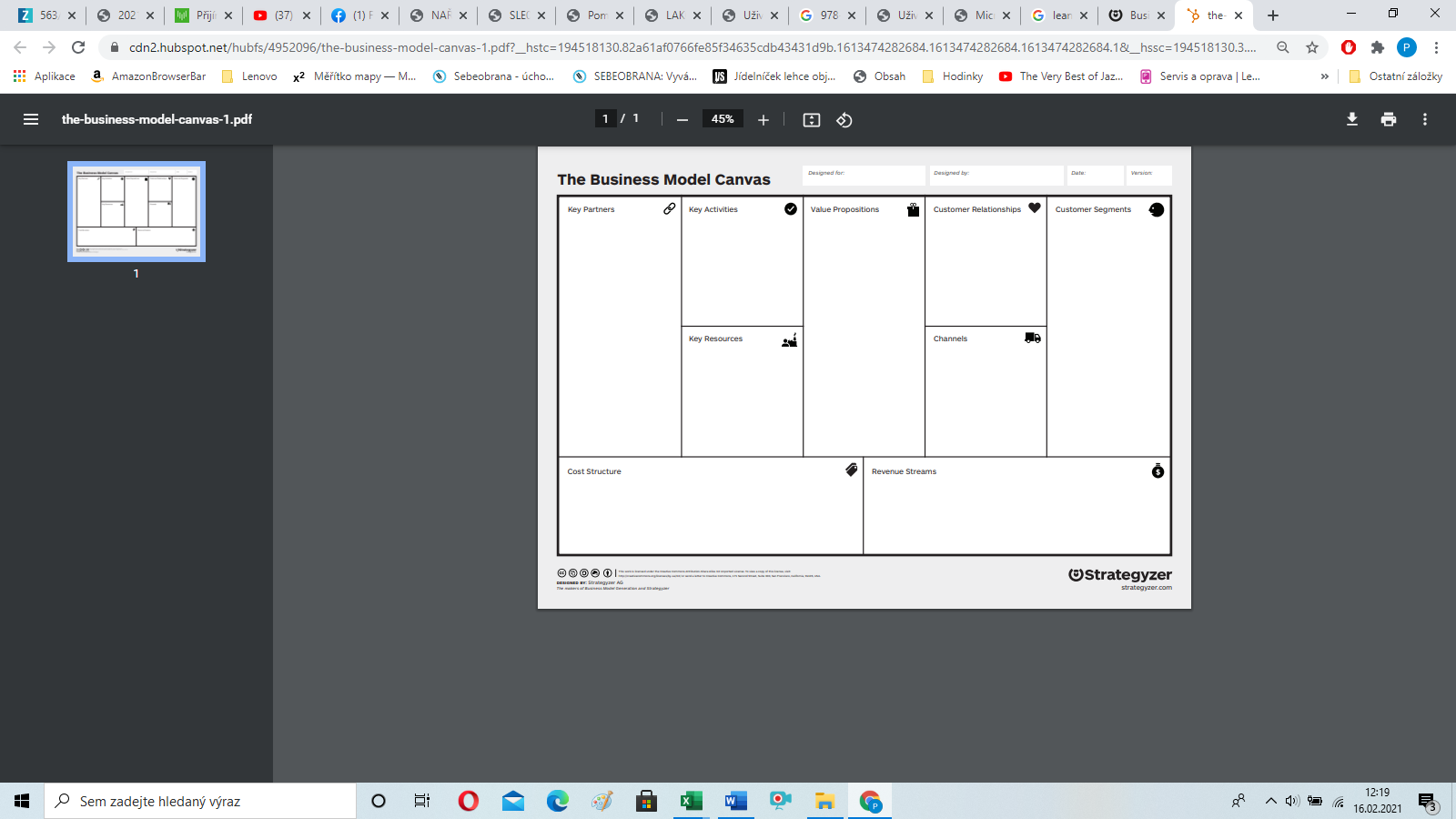 Části podnikatelského plánu
Shrnutí - zato část popisuje společnost a obsahuje poslání spolu s veškerými informacemi o produktu, vymezení cíleného trhu i jeho velikosti, byznys modelu, financování, vedení společnosti, zaměstnancích, operacích a umístění. Doporučuje se maximálně na jednu stranu A4. Ačkoliv se shrnutí nachází na začátku podnikatelského plánu, tak se vždy sepisuje až nakonec. 
Charakteristika produktu a vlastníka 
Analýza trhu a zákazníků 
Jedná se o jednu z nejdůležitějších částí podnikatelského plánu. Zde se prokazuje, zda-li pro nápad existuje dostatečně velký trh, který disponuje s velkou kupní sílou, tak aby vytvářel potřebný zisk (Pinson, 2008). Na závěr je v této části definován byznys model pomocí Lean Canvasu. 
Analýza konkurence
Analýza dodavatelů
Personální zabezpečení 
Marketing 
Finanční plán:
Analýza rizik 
Vyhodnocení projektu
Závěr
Smyslem sestavení podnikatelského plánu je umožnit majitelům mít jasnější představu o potenciálních nákladech a nevýhodách určitých obchodních rozhodnutí a pomoci jim odpovídajícím způsobem upravit jejich struktury před implementací těchto myšlenek. 

Podnikatelský plán nemá být statickým dokumentem. Jak podnik roste a vyvíjí se, měl by růst i plán. Roční revize plánu umožňuje podnikateli jeho aktualizaci s ohledem na trhy. Poskytuje také příležitost ohlédnout se zpět a zjistit, čeho bylo dosaženo, a co je potřeba zlepšit.
DĚKUJI ZA POZORNOST

11